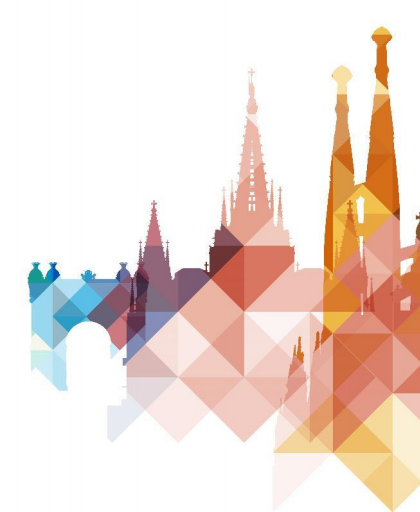 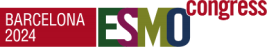 Treatment of MSI-H locally
advanced colon cancer: have  we found a niche for
neoadjuvant immunotherapy?




Jenny Seligmann



Univeristy of Leeds, United Kingdom
DECLARATION OF INTERESTS



Jenny Seligmann

Consultancy/ Advisory: Astra-Zeneca, Boehinger-Ellison, BMS, GSK, Pierre Fabre Medicament, Merck  Serono, Seagen, Servier, Takeda,
Speaker Fees:               GSK, Merck Serono, Pierre Fabre Medicament, Servier, Takeda
Research Funding:       Amgen, Pierre Fabre Medicament, Merck-Serono, GSK
Travel:                             Takeda

CME:                              GI Connect, OncLive
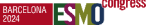 Jenny Seligmann
Content of this presentation is copyright and responsibility of the author. Permission is required for re-use.
MSI-H locally advanced colon cancer (LACC) in 2024
ATOMIC trial
1.   In MSI-H mCRC some patients are being cured with
immunotherapy
2.   The role of adjuvant IO is not     established
3.   Neoadjuvant IO is superior to    adjuvant in other tumor types
4.   Neoadjuvant immunotherapy
results in impressive short term efficacy
5.   Heterogeneity within LACC
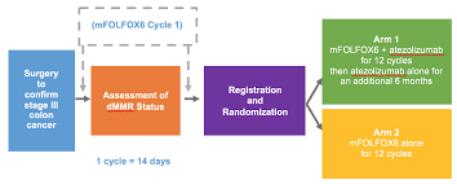 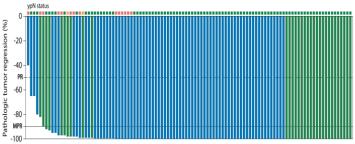 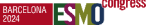 Andre, NEJM, 2020; Sinicrope, ASCO GI 2019;  Patel, NEJM, 2023; Chalabi, NEJM, 2024;
Pre-ESMO evidence MSI-H LACC
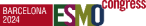 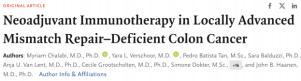 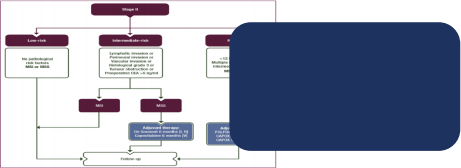 Stage II  Standard of
Care:
Surgical resection
then observation
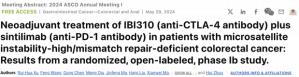 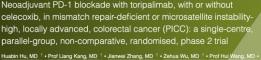 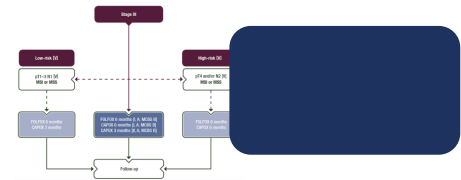 Stage III  Standard
of Care:
Surgical resection
then adjuvant OxFp
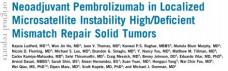 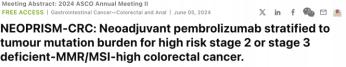 What
evidence is
required for
practice
change?
Current outstanding questions for MSI-H LACC


Short-term                                                                                Longer term
•   Optimal duration of pre-operative treatment?
•   Single agent vs combination         immunotherapy?
•   Optimal patientselection

•   What is the magnitude of risk for  severe toxicity?
•   Does short term efficacy
translate into long term cancer  control?
•   Do you require a cPR for
longer term cancer control?
•   Is adjuvant treatment required?

•  Are there long term toxicity         concerns
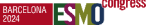 How does the current data progress the field?
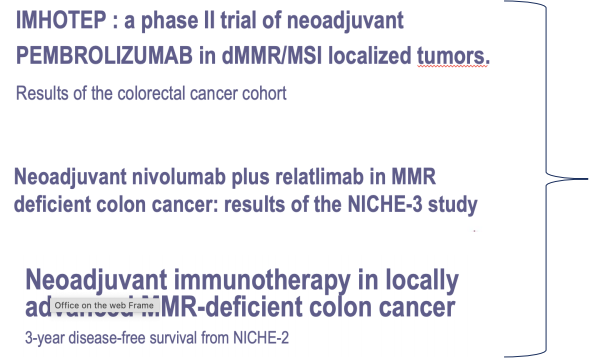 Inclusion/ exclusion criteria
•    MSI-H/ dMMR localized       non-metastatic colon
cancer*
•    Radiologically staged II-III / cT3 and/ or N+
•    No obstruction or                  perforation
•    No contraindications to        immunotherapy




Imhotep included some rectal    cancer patients
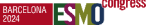 Study designs:
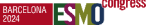 De la Fouchardiere, ESMO Meeting 2024; Gooyer, ESMO  Meeting 2024; Chalabi, ESMO Meeting 2024
Patient characteristics
17% of patients over 80 - frailer patient      population than recruited in other trials
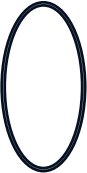 NICHE 3 (n=59)
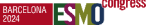 De la Fouchardiere, ESMO Meeting 2024; Gooyer, ESMO  Meeting 2024; Chalabi, ESMO Meeting 2024
Key Delivery & Safety Outcomes
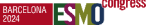 De la Fouchardiere, ESMO Meeting 2024; Gooyer, ESMO  Meeting 2024; Chalabi, ESMO Meeting 2024
Consistent with previous   studies
Key Efficacy Outcomes
No difference in efficacy
Eligible pts in IMHOTEP = 77


De la Fouchardiere, ESMO Meeting 2024; Gooyer, ESMO  Meeting 2024; Chalabi, ESMO Meeting 2024
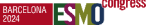 Strengths and limitations
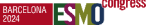 De la Fouchardiere, ESMO Meeting 2024; Gooyer, ESMO  Meeting 2024; Chalabi, ESMO Meeting 2024
What is the optimal duration for pre-operative anti-PD-1?
Duration to cCR with Dostarlimab in MSI-H rectal cancer
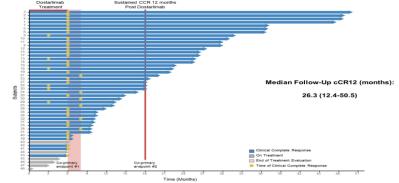 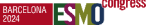 Xu, ASCO Meeting 2024; Shiu, ASCO Meeting 2024; Ludford, JCO,  2023; Hu, Lancet Gastro Hep, 2022; Cercek, ASCO Meeting 2024
Single agent vs combination neoadjuvant immunotherapy?
•    Over shorter treatment
duration combination appears superior

•    Lesser difference in pCR if       longer treatment of anti-PD1    delivered
•    Heterogeneity in study designs limit definitive  conclusions
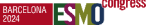 Xu, ASCO Meeting 2024; Shiu, ASCO Meeting 2024; Ludford, JCO, 2023; Hu, Lancet Gastro Hep, 2022;  Cercek, ASCO Meeting 2024, Kasi, ASCO GI Meeting, 2024
What is the magnitude of risk for emerging safety concerns?
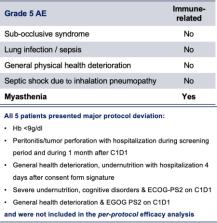 •   Risk of grade 5 IO toxicity small      but important risk.
•   Caution with baseline patient frailty
•   Risk of tumor related
complications - can be associated  with response
•   Low grade endocrinopathies can    mean life-long treatment
•   However, overall good tolerability    & completion rates
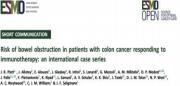 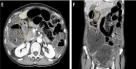 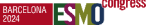 De la Fouchardiere, ESMO Meeting 2024; Gooyer, ESMO Meeting 2024;  Chalabi, ESMO Meeting 2024, Platt, ESMO Open 2024
Does short term efficacy translate into long term cancer control?



•    Unprecedented 100%
recurrence free at 3 years
•   Early event in NICHE 3
•   15-20% recurrence in
similarly selected patients in                                                                           FOxTROT
•   pCR may not be critical for                                                                             longer term cancer control                                                                              with surgery
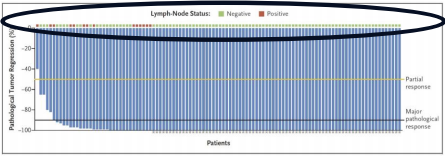 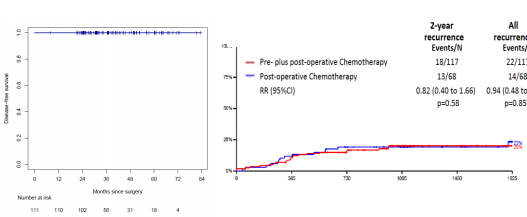 (19.1%)  (15.4%)
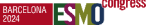 Chalabi, ESMO 2024; Morton, JCO, 2023
Can ctDNA aid decision making in this pathway?
•    Fallin ctDNA levels correlates with level of response
•    Pts +ve prior to surgery may be lymph node positive
•    All pts negative after surgery
•    ctDNA may in future aid:
•    Identification of those who require longer   duration, post-operative or alternative
treatment
•    Supportive to radiology & endoscopy for   organ preservation strategies
•    At Baseline 92% of patients were   ctDNA positive
•    No difference in baseline levels by response

•    Not additive in terms of identifying  the high risk patient
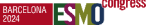 Chalabi et al, ESMO Congress 2024, Xie et al, JNCCN, 2023
PATIENT
VOICE
YES – well
represented in
NICHE
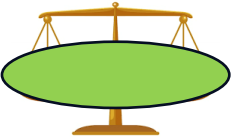 Does this data merit practice change?
Compared with post-op
chemotherapy, immunotherapy  has
•    Improved short-term efficacy
•    Is likely to correspond to
superior longer term cancer   control
•    Usually better tolerated
cT4b tumors
T3/ T4a
tumors
What is the benefit
compared with
current standard of
care?
Difficult to achieve
R0 resection without
multivisceral
resection
What is needed for regulators?
•    Design
•    Specific
population &       drugs
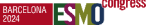 Jenny Seligmann
Content of this presentation is copyright and responsibility of the author. Permission is required for re-use.
What do
we do if
adjuvant
trial is
positive?
How to progress to practice change?
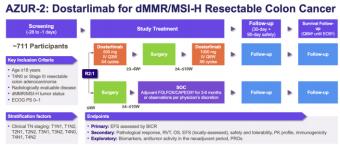 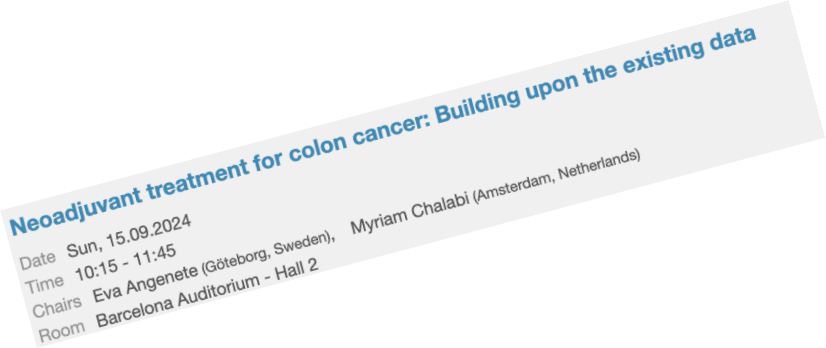 •    Recruit to randomized trials in progress
•    Strategization
•    Collaboration on data available
•    Explore novel methodologies
•    Industry engagement

•    Ensure generalisability
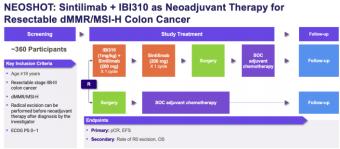 •    Patient pathways will need to alter in most centres to deliver this treatment
•    Confidence inpatientselection

•    Reflex MSI testing
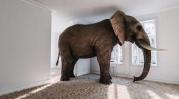 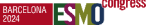 Conclusions


•    For MSI-H LACC the body of evidence is accumulating and is consistent
•    Consistent impressive short term efficacy
•    NICHE 2 suggests this correlates with long term cancer control
•    IMHOTEP supports caution with patientselection
•    Potential paradigm changing results will be balanced against treating good  prognosis patients


•    Current data is unlikely to be sufficient for regulatory approval

•    We await results of randomized trials
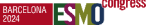 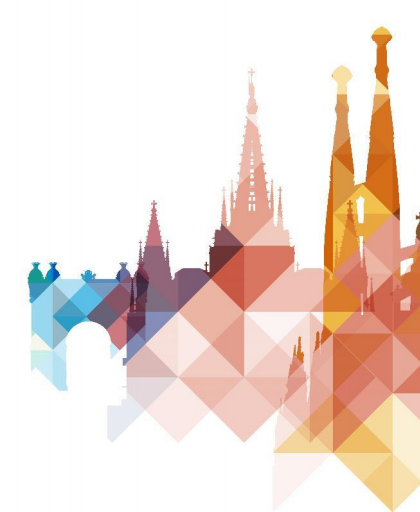 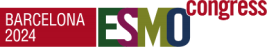 Thankyou  to the 3 great speakers & to   all the investigators, patients, carers and funders who support this important topic  of research
j.Seligmann@leeds.ac.uk



European Society for Medical Oncology (ESMO)
Via Ginevra 4, CH-6900 Lugano
T. +41 (0)91 973 19 00
esmo@esmo.org


esmo.org